RIPTIDE – Avanzamento di Progetto - 11/07/2024
Simulazioni Geant4-v11.2

Conformazione dominio di calcolo:
- cubo (10x10x10) cm^3 
- materiale BC-408 simulato con poliniviltulene (C9H10) 1.032 g/cm^3 (G4_PLASTIC_SC_VINYLTOLUENE)
- conversione energia-fotoni: 104 fotoni/MeV
- indice di rifrazione: 1.59
- lunghezza di assorbimento (Lass >> dimensioni cubo)

Sorgente:
- neutroni
- posizione in (0,0,-5.5 cm)
- direzione (0,0,1)
- energia [5,10,15,20,25,30,35,40,45,50] MeV
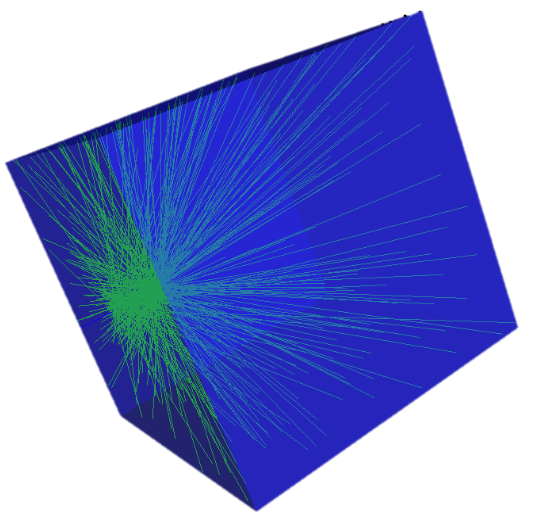 Configurazioni baltig:
riptideg4 → geant411 : simulazione in cui ogni evento con neutrone interagente è archiviato

riptigeg4 → geant4_double_protons: simulazione in cui ogni evento che dà adito a due tracce di protoni è archiviato 						(a prescindere dalla loro origine)
Struttura archiviazione dati
RIPTIDE_events
| evento | #tracce protoni | #tracce C12 | #tracce particelle carica positiva (protoni e C12 inclusi) |

RIPTIDE_particle
| evento | traccia | particella | parente | energia | vertice(x,y,z) | vertice_dir(x,y,z) | fine_traccia(x,y,z) | distanza |
(particelle considerate: particelle che non siano fotoni ottici)

RIPTIDE_photons
| evento | traccia | parente | vertice (x,y,z) | vertice_dir (x,y,z) |
Obiettivo

- scrittura di TTree con ramificazione evento-tracce-fotoni

- preparazione di TTree ordinato (per evento/traccia)

- scrittura ottimizzata (master-worker)
Preparazione di 
Classe derivata da Classe base
G4VAnalysisManager
RdataFrame 
(struttura dati TTree)
Struttura archiviazione dati: attuale configurazione
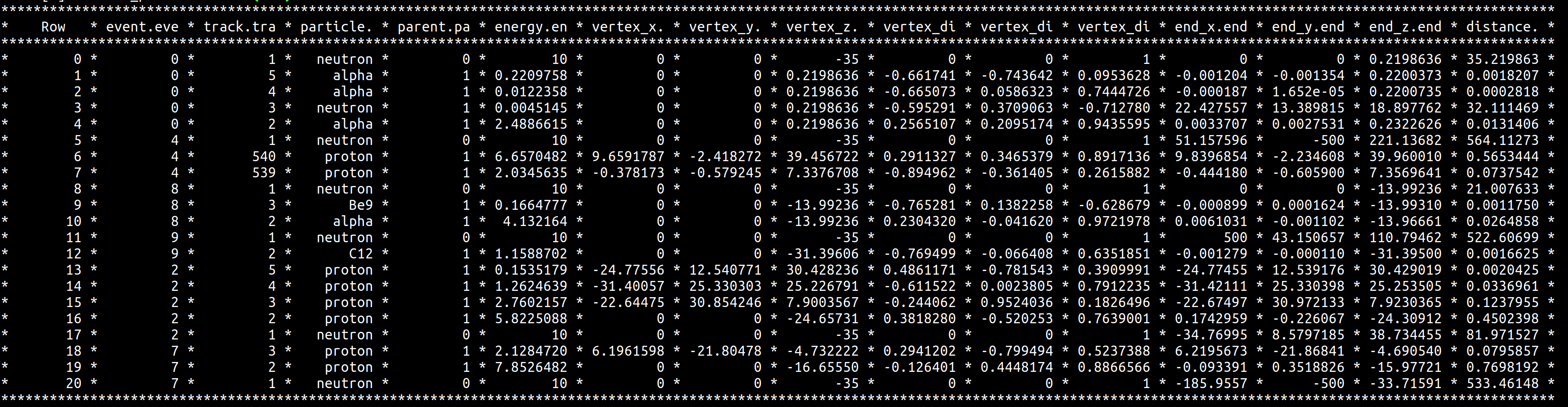 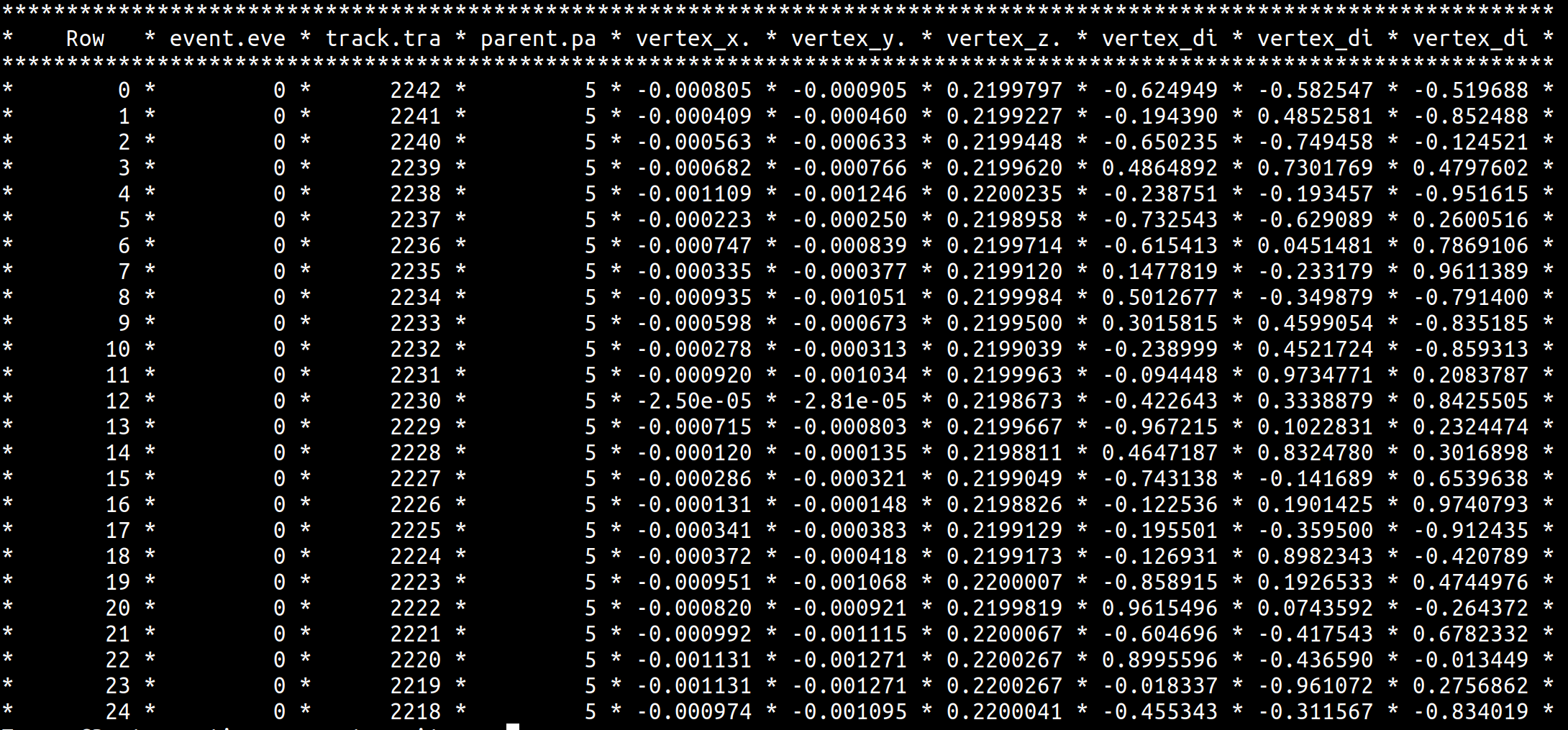 Caso esempio:

- neutroni con energia 10 MeV
- 10 eventi → 6 con esito positivo (registrati)

Evento 0 = 27358 fotoni ottici
	di cui	2237 da parente 5 (alfa)
	di cui	 135  da parente 4 (alfa)
	di cui           46  da parente 3 (neutrone)
	di cui    24940  da parente 2 (alfa)
Struttura archiviazione dati: proprietà del TTree
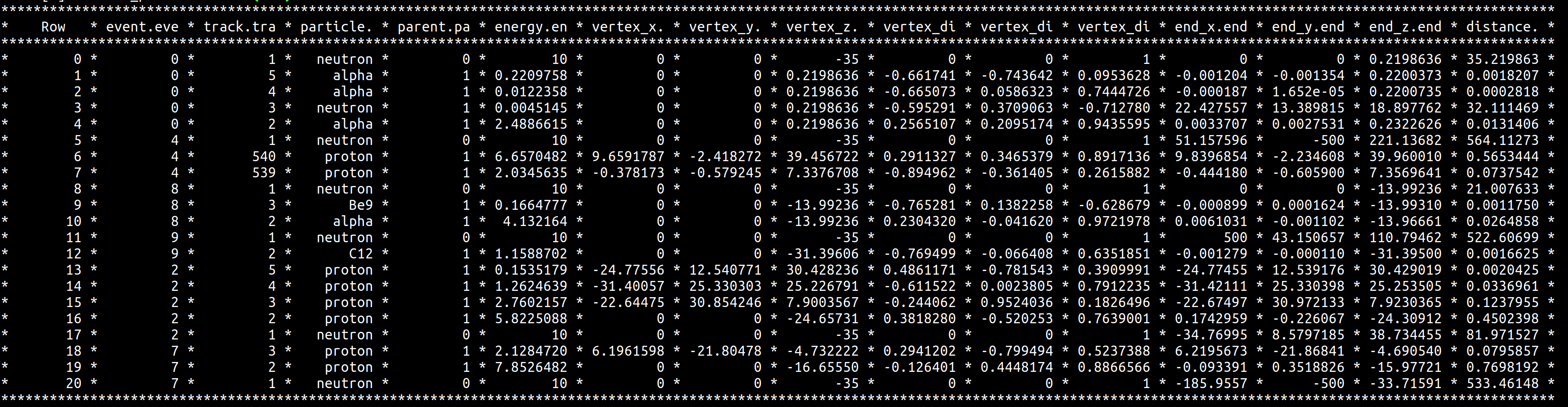 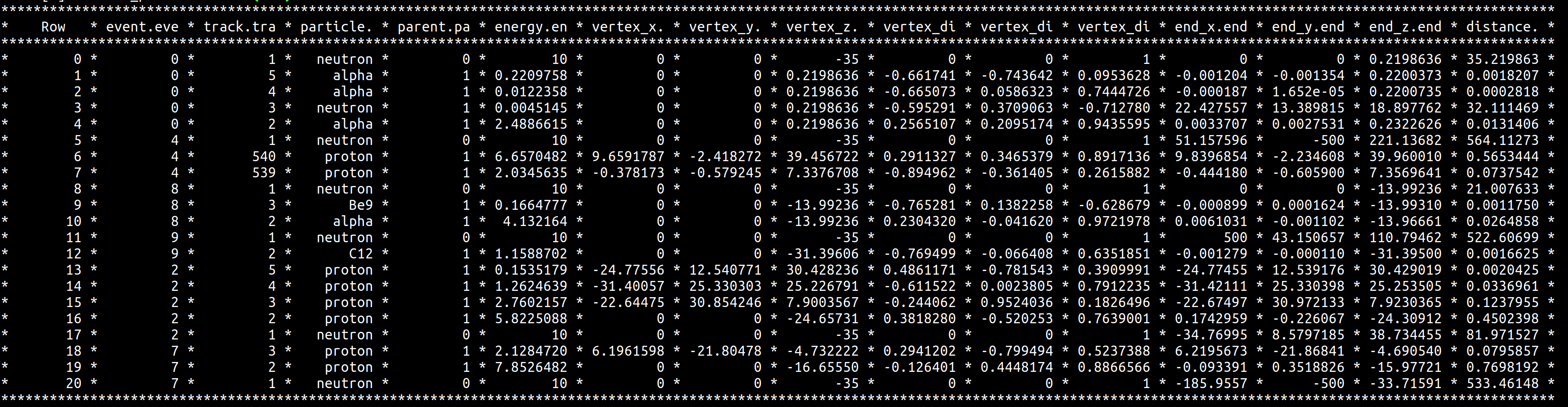 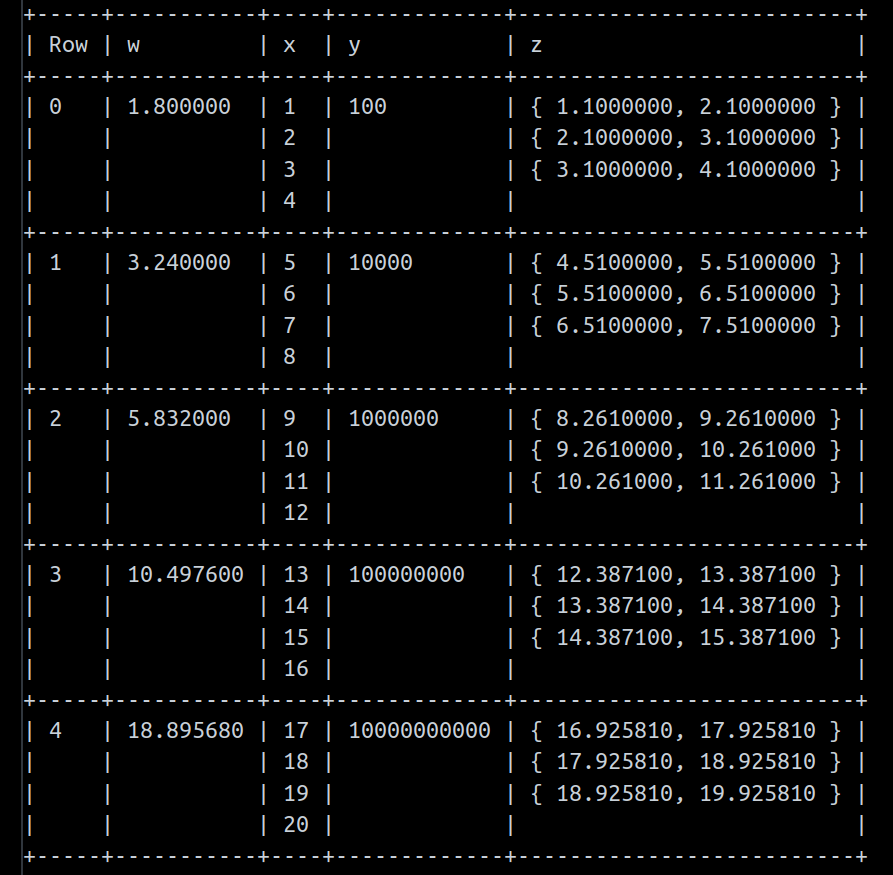 Situazione precedente:

1 ingresso → ogni colonna = 1 valore
Situazione precedente:

1 ingresso → ogni colonna = 1 valore
Situazione proposta:

1 ingresso → ogni colonna = 1 contenitore di valori (vettore)
Elemento di riferimento è l’ingresso del TTree [nentries] → possibile annidamento di Ttree ??

(unione di Ttree)
Struttura archiviazione dati: proposta di configurazione
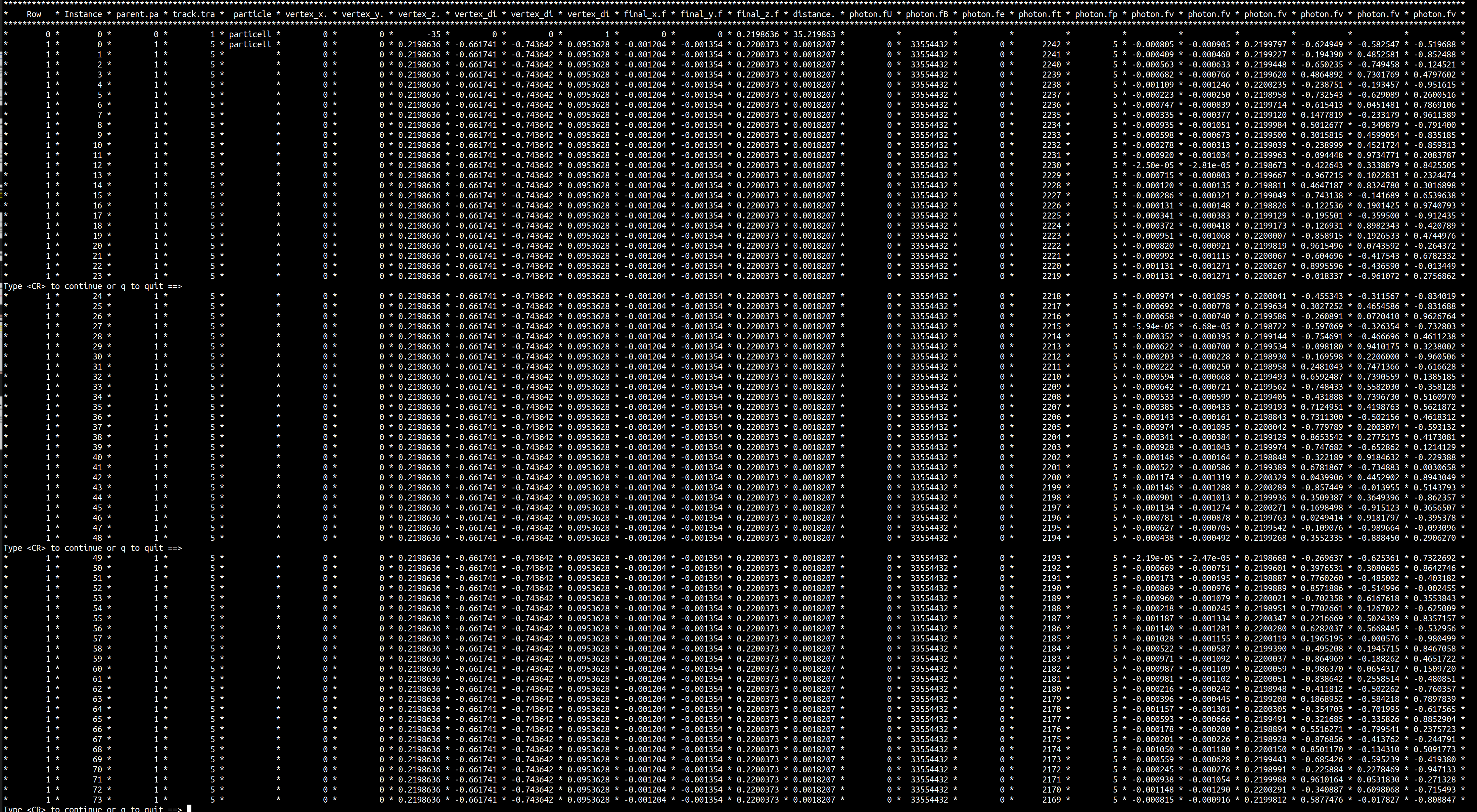 (unione di TTree)
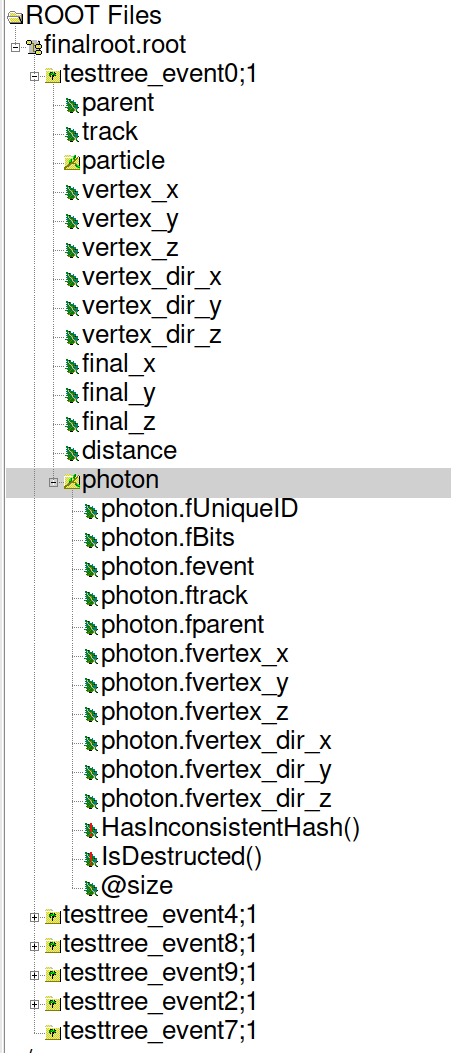 Struttura archiviazione dati: proposta di configurazione
RIPTIDE_events
| evento | #tracce protoni | #tracce C12 | #tracce particelle carica positiva (protoni e C12 inclusi) |

RIPTIDE_particle
| evento | traccia | particella | parente | energia | vertice(x,y,z) | vertice_dir(x,y,z) | fine_traccia(x,y,z) | distanza |
(particelle considerate: particelle che non siano fotoni ottici)

RIPTIDE_photons
| evento | traccia | parente | vertice (x,y,z) | vertice_dir (x,y,z) |
… Eventuali aggiornamenti : ulteriori dati di interesse e/o richieste/proposte per la struttura dati ...
Risultati in preparazione…

- classe G4Trajectory per discriminare tipo di conclusione della traccia (classe derivata da G4VTrajectory)

- trattazione trasporto particelle cariche e generazione/trasporto fotoni (geant)
- verifica riflessione/trasmissione fotoni ottici alle superfici del cubo scintillatore
- dinamiche di attenuazione del fascio di fotoni all’attraversamento del mezzo